令和４年度　音楽時間割　４月１１日〜４月１５日（○週）
令和４年度　音楽時間割　４月１８日〜４月２２日（○週）
令和４年度　音楽時間割　４月２５日〜４月２９日（○週）
令和４年度　音楽時間割　５月２日〜５月６日（○週）
パワポによる「月ごと時間割表」の作り方
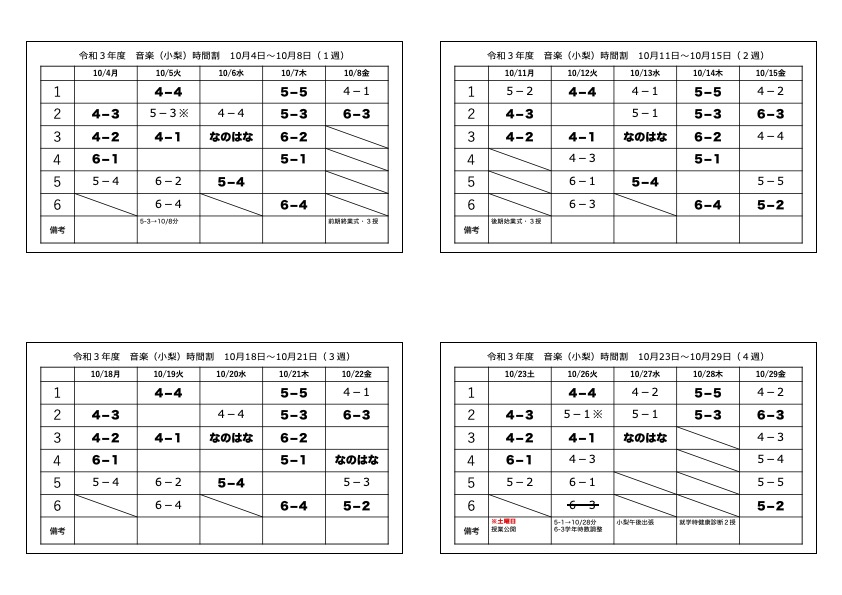 ①元になる、通年の週時間割を入れたスライドを
　作ります。
②その月分のスライドをコピーし、他の行事による
　欠時などを考慮しながら週ごとに時間割を調整して
　いきます。
③その月分のスライド（４枚）を選択し、配付資料
　印刷機能を使って、４つのスライドをまとめて印刷
　（もしくはPDF出力）します。
④時間割の調整（授業時間の移動等）が必要な学級は、
　予め担任教師と相談し、空き時間等に代替時間を設定
　します。
⑤すべての調整が終わったら印刷して各担任に配布
　します。